PANAMA
A Path Between the Seas
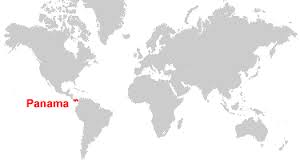 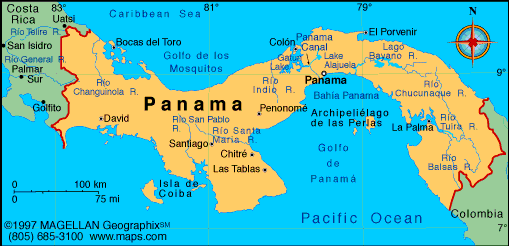 Climate/Terrain
Panama is a small country located on an isthmus (narrow piece of land connecting two larger pieces) in Central America
Panama has a tropical climate
Temperature ranges between 75ºF-89ºF year round
Away from the coast, the interior is steep and rugged
40% of Panama is covered in tropical rainforest
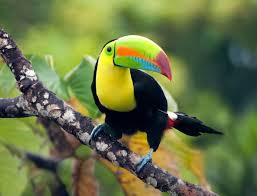 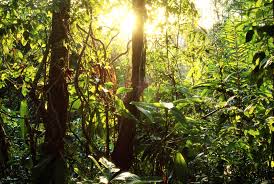 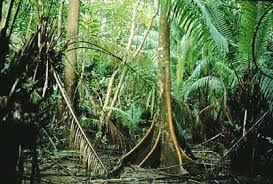 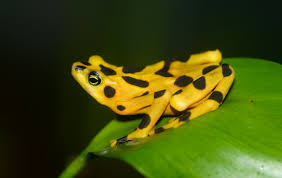 [Speaker Notes: Panama Spotted Frog extinct in the wild since 2007. Highly venomous. Loss of Habitat due to deforestation.]
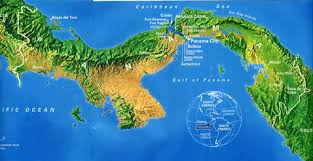 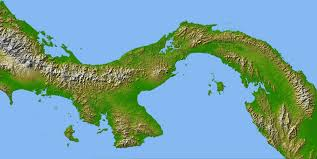 Government/Economy
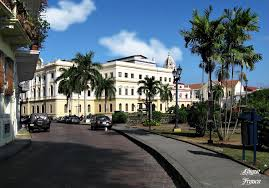 Capital: Panama City
Government: Constitutional Democracy
Head of Government: President
2nd in command: Vice President
Economy based on Services and Tourism
Currency: The US dollar/ The Panama Balboa
$1 US=1 Balboa
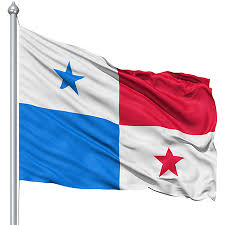 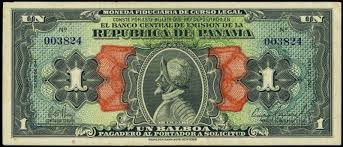 [Speaker Notes: Vasco Nunez de Balboa discovered the Pacific in 1513]
Demography
Population: 3.8+ million
Religion: Roman Catholic
Literacy Rate: 94.1%
Life Expectancy: 74.4 (M), 80.5 (F)
Language: Spanish
Sports: Soccer and Baseball
Cultural: Influence of African,
    Native Panamanian, & European
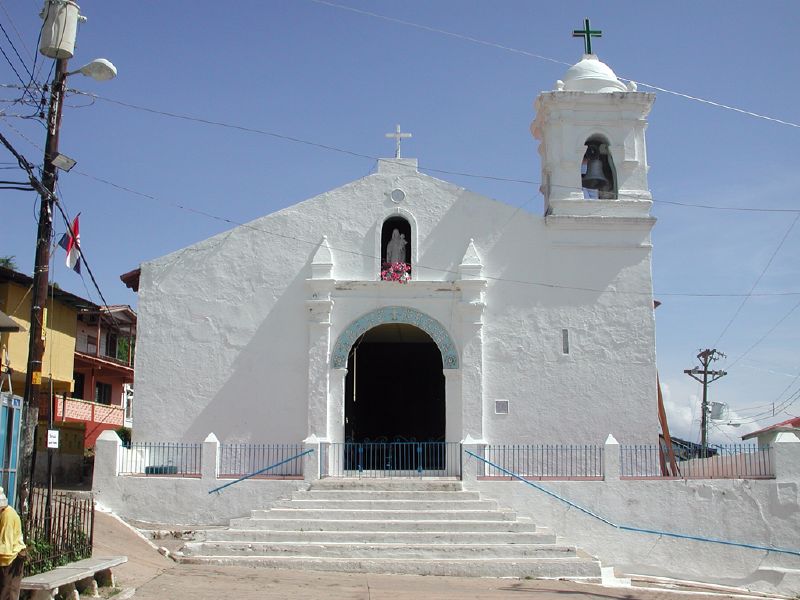 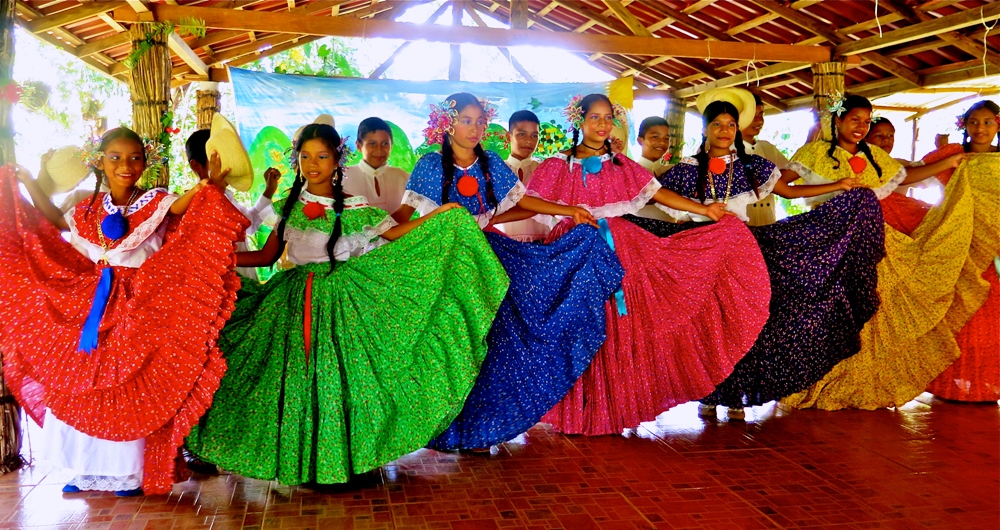 Brief History
In 1513, Spanish explorer Vasco Nuñez de Balboa saw the Pacific Ocean, realized it was an Isthmus
Became a center for Spanish trade
Cimarrons were African Slaves who fled there from Spanish gold mines
1821, Columbia became independent from Spain and Panama was a part of Columbia
First the French and then the US build the Panama Canal (1903-1914)
US helps Panama become independent in 1903
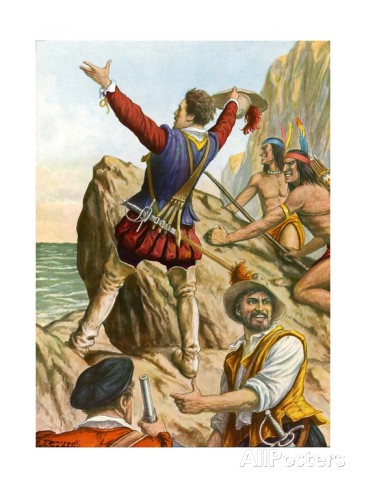 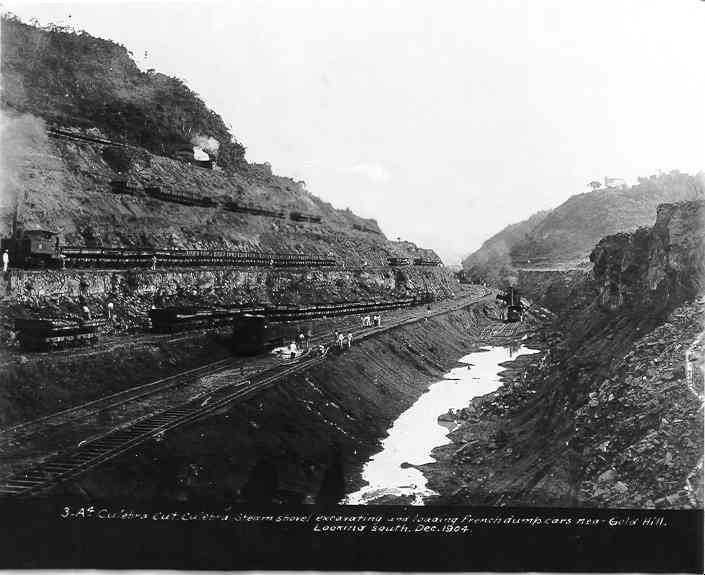 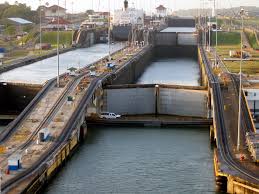 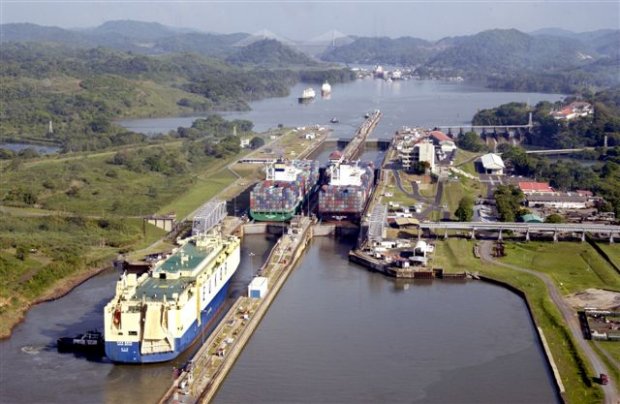 Tourism
Canal Tours
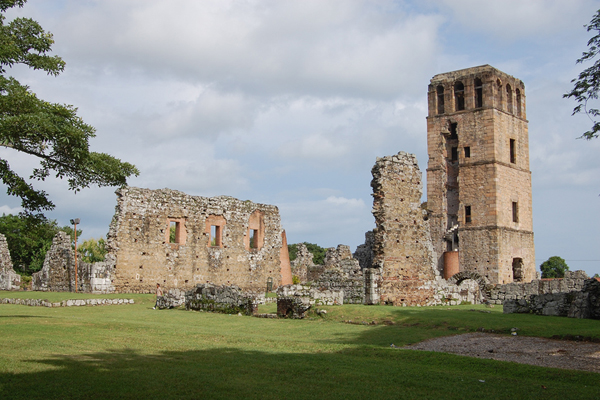 Panama Viejo
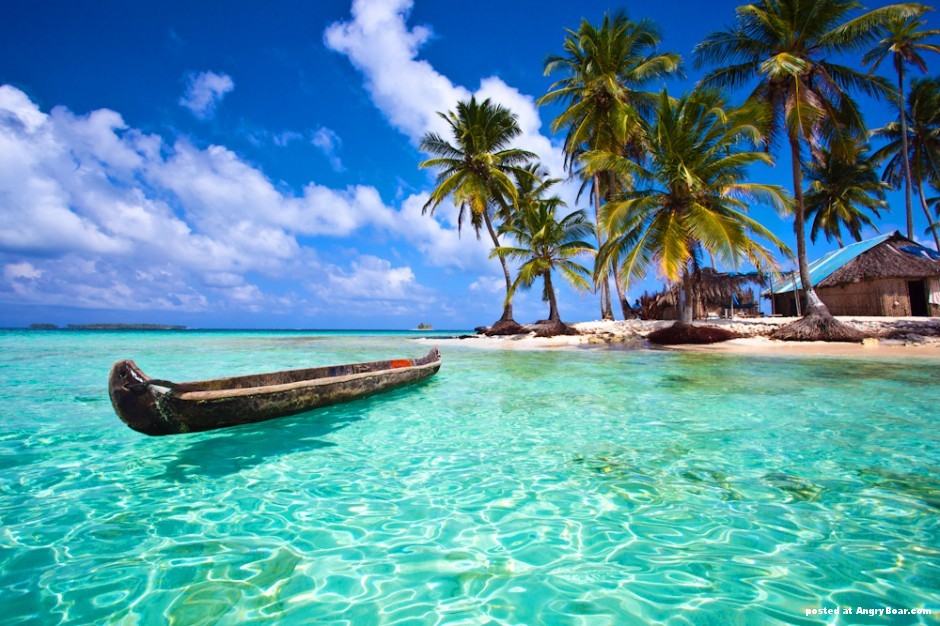 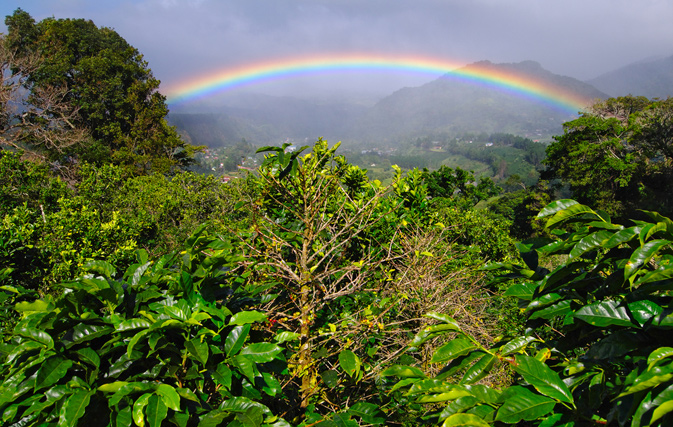 Food
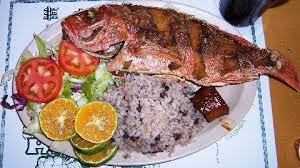 Tortillas
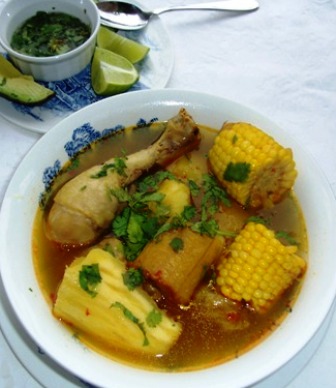 Fish and Rice
Sancocho